The CONSIDER framework: Guiding intervention fidelity and study design in clinical trials of surgery and complex Interventions.
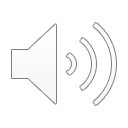 Arsenio Paez,  Daniel Hind, David Beard
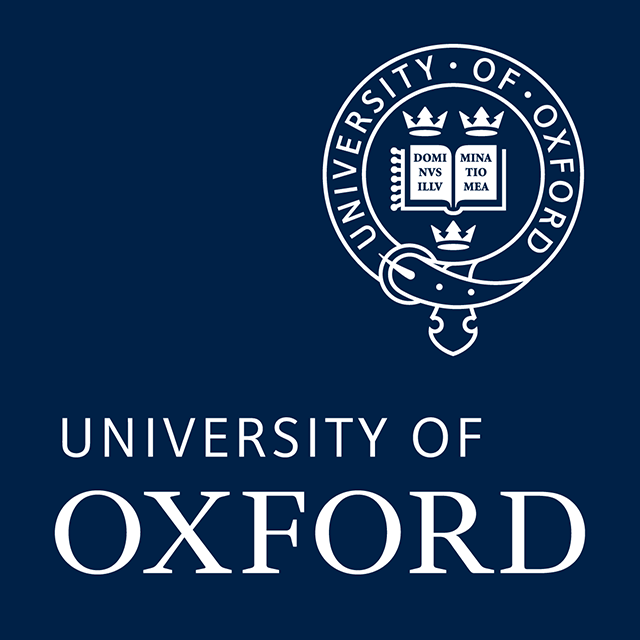 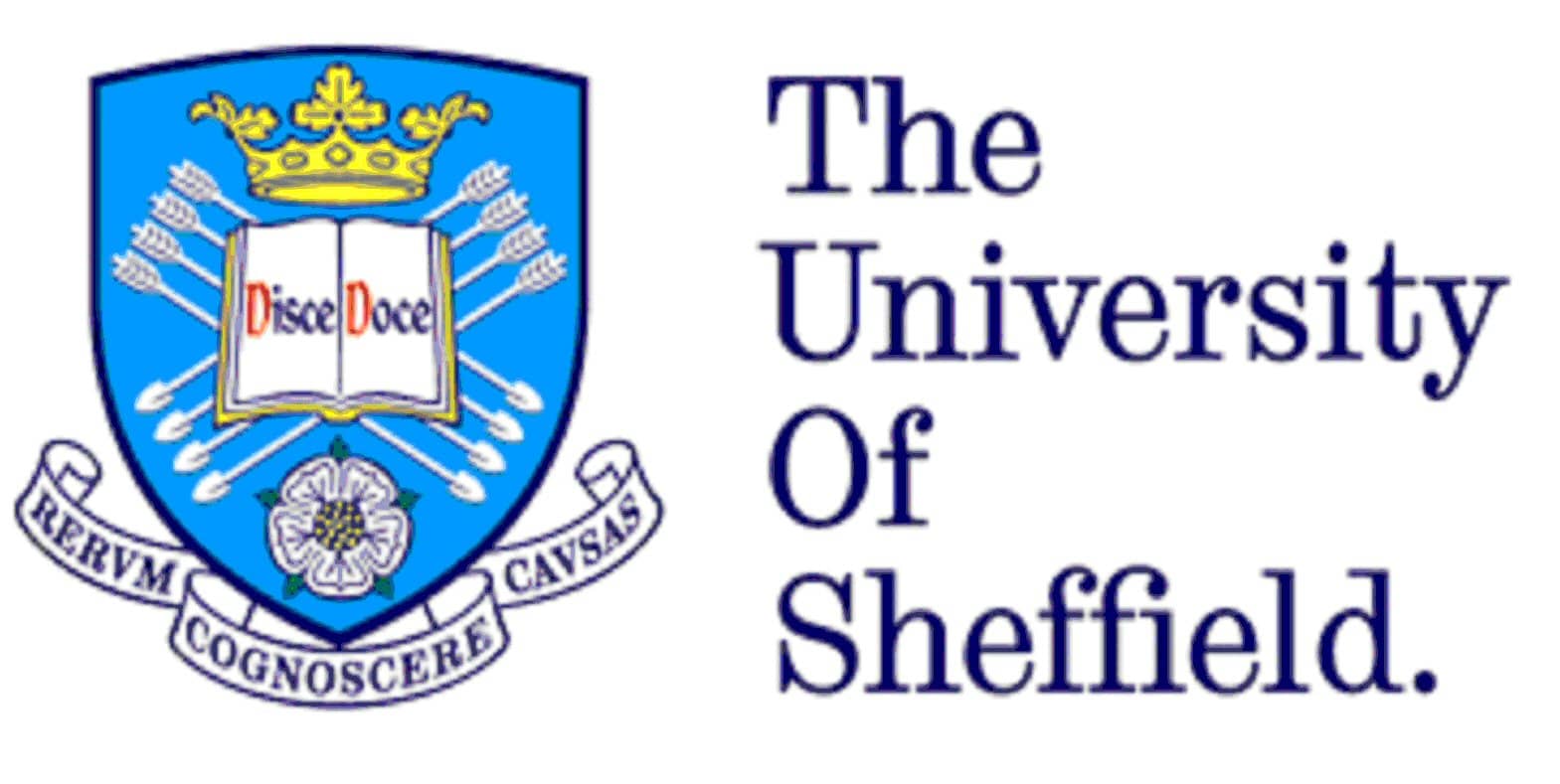 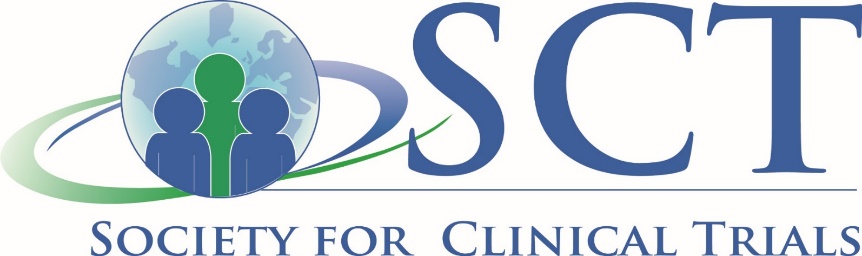 Complex Interventions
Practitioner based, interventional treatments
Many factors influencing outcomes
Operator skill and experience 
Interaction patient-provider
Patient-specific and environmental factors
Tailoring and adaptation of interventions
“Never the same patient/procedure twice”
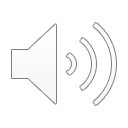 Clinical Trials
Unique challenges in complex interventions
Focus of clinical trials typically whether or not interventions attain their desired outcomes 
Less focus on how and why this was the case
Active ingredients?
Dosage?
Tailoring?
Poor reporting of intervention details throughout
Consort ext. SPirit, TIDieR 
Reproducibility and implementation difficult
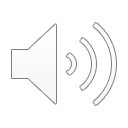 Intervention Fidelity
Degree intervention is delivered as intended 
Increases confidence outcomes due to intervention
Reduces risk of Type I,II, III error (flawed delivery not ineffectiveness)
Limit potential confounding/random variability 
Poor fidelity: decreased internal/external validity
Increase chance of contamination, bias
Effect sizes. systematic reviews, meta-analysis, EBP guidelines
Reduced statistical power: 25% decrease in fidelity requires 4x larger sample size to compensate (Summerfelt, 2003)
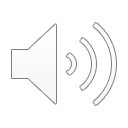 The Problem
Fidelity poorly planned/reported
Despite TIDieR, SPIRIT, etc
Variability among models and constructs developed
None developed specifically for interventional treatments
Surgery, physical therapy, speech therapy, physical activity, etc…
Very little guidance for fidelity as part of study design
How and what to monitor?
Practicable guidance needed!
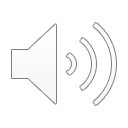 CONSIDER
Complex Interventions  Design, Delivery, Receipt framework
Fidelity: intervention and trial design, delivery, and receipt
Recommends processes to support and enable fidelity in clinical trials
Practicable  guidance for fidelity 
Planning and implementation of clinical trials
Implications beyond intervention efficacy
Construction of placebo-control and active control interventions
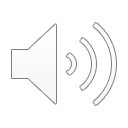 Systematic Review
Systematic Review (SR): Published and grey literature 
Fidelity frameworks, models or constructs in complex interventions
Quantitative, qualitative, methodological clinical trials papers
2005-2020
2139 papers screened, 258 included in SR, 130 qualitative synthesis
 84 PT, 66 Health/PA promotion, 42 Rehabilitation, 35 OT, 25 SLP,  7 Surgery/post-surgical care
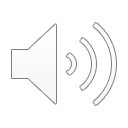 Best Fit Framework Synthesis (BFFS)
Initially-identified existing conceptual model used to form an a priori framework (Best-fit).
Results of SR analyzed and synthesized against best-fit framework
Thematic synthesis
Reciprocal translation
Augmentative and deductive:
Builds iteratively on existing models to develop a new framework.
Creates new, integrated framework: CONSIDER
Framework items mapped on to TIDieR checklist: integration with checklist to facilitate widespread use
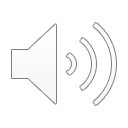 DESIGN
Intervention design
Trial design (protocol)
Provider training plan
Intervention integrity
Adherence to protocol
Tailoring and adaptation
Provider Competence
DELIVERY
INTERVENTION
FIDELITY
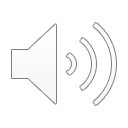 RECEIPT
Participant exposure (dosage)
Receipt of intervention core elements
Understanding of intervention
Performance of intervention related skills during the trial
The CONSIDER Fidelity Framework
Design
Core elements of intervention and clinical trial  (TIDieR 1-6)
Intervention Design:
Treatment Theory/mechanisms of action/objects of treatment
Active ingredients/dosage
Operationalization of intervention:  (core and flexible components/adaptation)
Trial Design: Elements of a study protocol 
Trial protocol and treatment manual
Methods for monitoring fidelity during trial (checklists, audit, etc)
Training of providers
Training to provide intervention, review manual
Monitoring drift
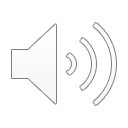 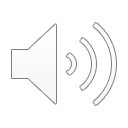 [Speaker Notes: Adherence to trial protocols is, of course, important, but this should not imply that rigid adherence to large numbers of intervention components is necessary to maintain treatment fidelity, as that may impede the application and effectiveness of many complex interventions.]
Delivery
Ensuring intervention delivered is faithful to protocol  (TIDieR 9-12)
Monitoring of adherence procedures 
Existing or customized checklists, frequency counts for behaviours 
Tailoring and adaptation
 Pre-determining allowable flexibility to accommodate participant differences
Careful documentation of adaptations 
Provider competence
Monitoring providers’ skill delivering the intervention during the trial 
Random sampling of sessions to supervise
 Video or audio audit
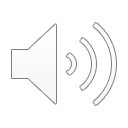 Receipt
Exposure of the participants to the intervention (TIDieR 8)
participant’s session attendance/exposure/dosage
receipt of core elements 
Participant response during trial
ability to perform treatment related-skills during the trial 
understanding of the treatment 
Monitor participant drop-out, and why this has taken place
scheduling, intervention complexity, or comprehension 
Evaluate during trial and after in process evaluation
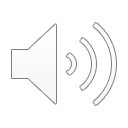 CONSIDER benefits EBM
Addresses important gap in complex interventions fidelity
First fidelity framework for interventional treatments
Facilitates reproducibility and implementation into clinical practice 
Reduce research waste
Facilitates more accurate estimates of treatment effects
Failure to implement with fidelity undermine patient care
Benefits for addressing difficulties with complex intervention trials
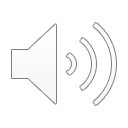 CONSIDER facilitates trial design
Placebo/sham: similar to experimental Rx but lack active ingredients
“Move the needle” between varying levels of intervention fidelity 
Experimental Rx to placebo-delivering no/very low dose of active ingd. 
DITTO (Deconstruct, Identify, Take out, Think risk, Optimise) framework surgical trials 
Can Shoulder Arthroscopy Work? (CSAW) trial 
Shoulder surgery with/without essential surgical element (bone and soft tissue removal) to assess effectiveness of the surgical Rx
ASPIRE guidelines placebo controls in surgical trials
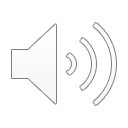 More info:
Arsenio.paez@kellogg.ox.ac.uk
Watch this space: Look out for our publication (under review):
The CONSIDER Intervention Fidelity Framework for Clinical Trials of Complex Interventions:  A Methodological Systematic Review and “Best-Fit” Framework Synthesis Arsenio Páez, Daniel Hind, Peter McCulloch, David Beard
Interested in complex interventions? The IDEAL Collaboration (Twitter  @IDEALCollab)  http://www.ideal-collaboration.net
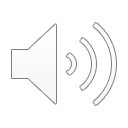